Ramping Up Speed
By Sanjay and Arvind Seshan
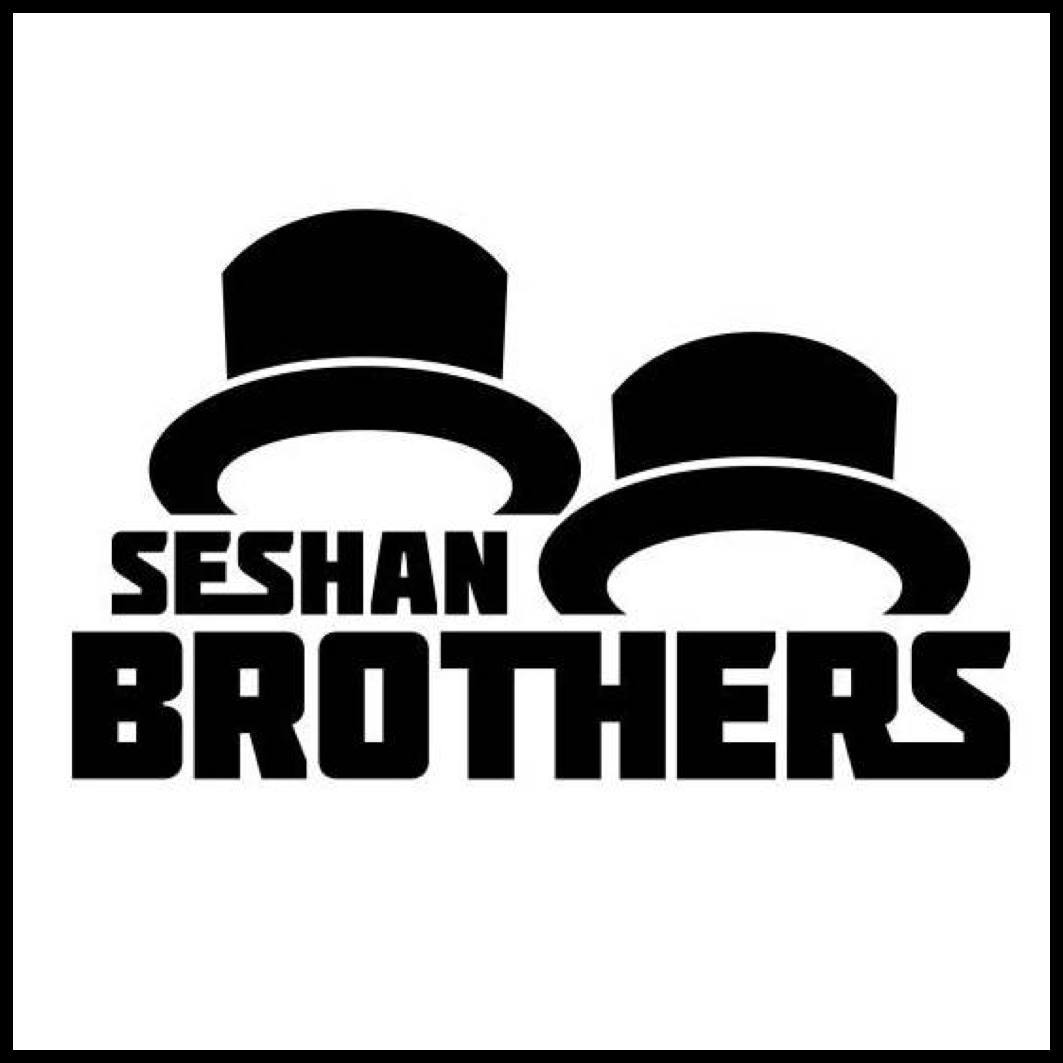 Lesson Objectives
Learn what ramp up means
Learn how and when to use ramp up
Learn how to use the Timer Block

Prerequisites: Data Wires, My Blocks with Inputs & Outputs
© 2016 EV3Lessons.com, Last edit 7/18/2016
Why Ramp Up
Ramping up speed is very helpful when running fast-paced programs
Usually, if the robot starts up with high speed, then there would be a small jolt in the beginning. The jolt may change the position of the robot.
With the ramp up, it would start up slowly and increase speed over time (see video on the right)
© 2016 EV3Lessons.com, Last edit 7/18/2016
New Tool: Timer Block
The timer block is used to count time
It is found in the Yellow (sensor tab) in the EV3 Software.
Multiple timers are available (up to 8 timers)
You can use the block to reset a specific timer back to 0 seconds
You can use the block to output the time since reset…
If you are an FLL team, you can use timers to track time or for the ramp up code in this lesson
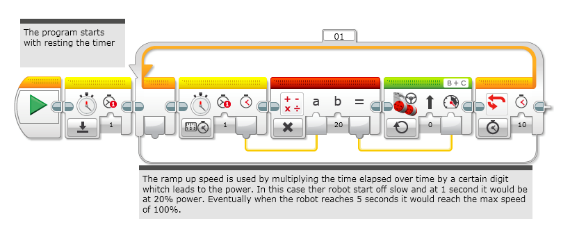 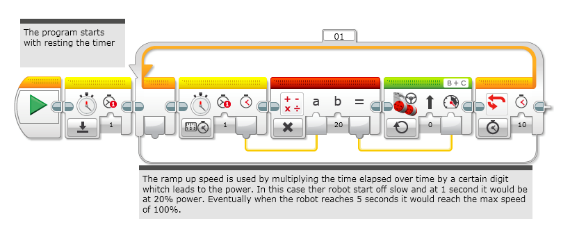 Timer #
Elapsed time for that timer
© 2016 EV3Lessons.com, Last edit 7/18/2016
Ramp Up in 4 Easy Steps
1. Reset timer
2. In a loop, read the number of seconds passed and multiply the power by 20.  
3. Still in the loop, take the result of the multiplication and connect it to the move block.
4. Repeat the Loop for 5 seconds
© 2016 EV3Lessons.com, Last edit 7/18/2016
Base Ramp Up
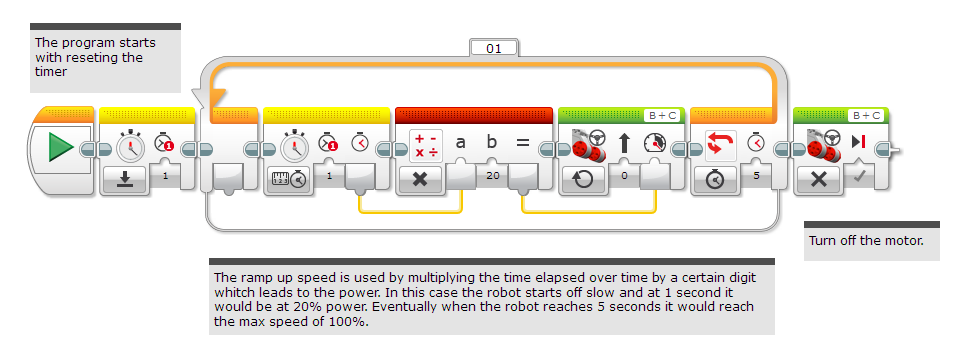 Code by Mesa Robles Robotworks. Modified by Droids Robotics
© 2016 EV3Lessons.com, Last edit 7/18/2016
Ramp Up Challenge
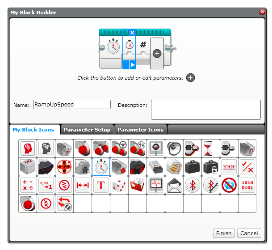 Step 1: Can you now make a ramp up program that takes 2 inputs (total duration of ramp up and how much you want the motor to ramp up per second)?  Create a My Block.




Step 2: Ramp up your robot, then move until a black line.
© 2016 EV3Lessons.com, Last edit 7/18/2016
Making the My Block
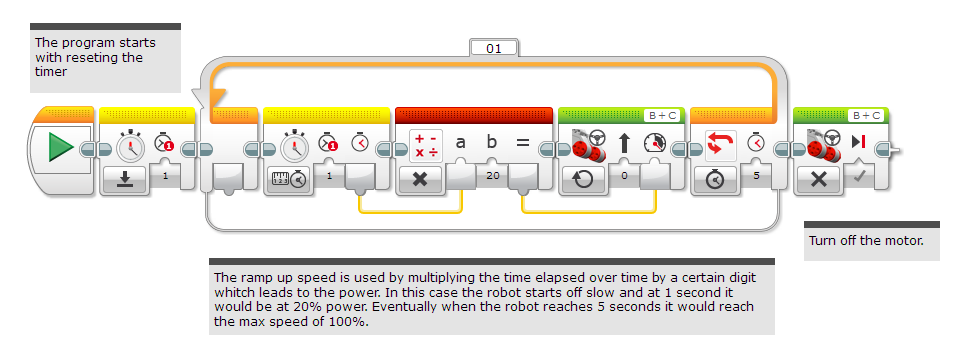 A
Highlight all the blocks (without stop block) then go to My Block Builder

Add 2 inputs: one for how quickly you want to ramp up and one for and seconds 
Refer to the My Blocks with Inputs & Outputs lesson if you need help setting up the My Block
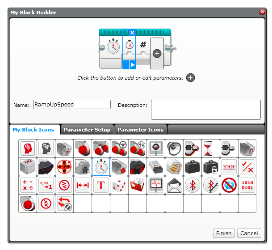 B
© 2016 EV3Lessons.com, Last edit 7/18/2016
Wire the My Block
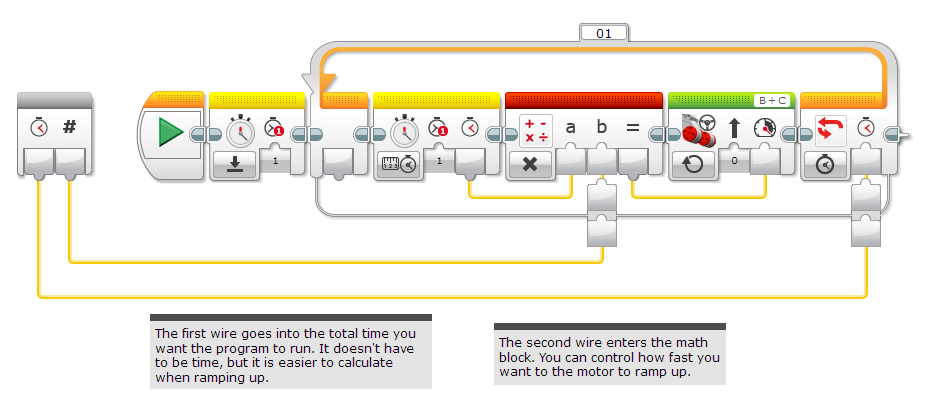 how quickly you want to ramp up
Seconds to ramp up
Wire the “How quickly you want to ramp up” input to the Math Block and the Seconds input to the Move Steering block
Code by Mesa Robles Robotworks. Modified by Droids Robotics
© 2016 EV3Lessons.com, Last edit 7/18/2016
Challenge Solution
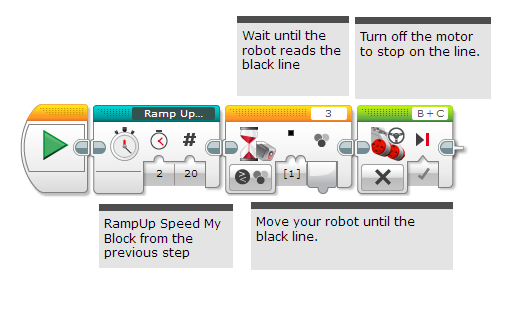 Code by Mesa Robles Robotworks. Modified by Droids Robotics
© 2016 EV3Lessons.com, Last edit 7/18/2016
Discussion Guide
What is ramping up?Ans. Ramping up is starting slow and getting gradually faster.
Why should you bother?Ans. Ramping up can reduce sudden jerk in robot movement.
© 2016 EV3Lessons.com, Last edit 7/18/2016
Next Steps
Think about what else you might be able to use a timer block for.
© 2016 EV3Lessons.com, Last edit 7/18/2016
Credits
This code for this tutorial was created by Mesa Robles Robotworks (mesarobotworks@gmail.com)
Sanjay and Arvind Seshan added content to complement the original lesson (team@droidsrobotics.org)
More lessons at www.ev3lessons.com
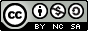 This work is licensed under a Creative Commons Attribution-NonCommercial-ShareAlike 4.0 International License.
© 2016 EV3Lessons.com, Last edit 7/18/2016